Industry Solutions to Phase out PFAs and other Chemicals of Concern in Packaging
Summer 2023
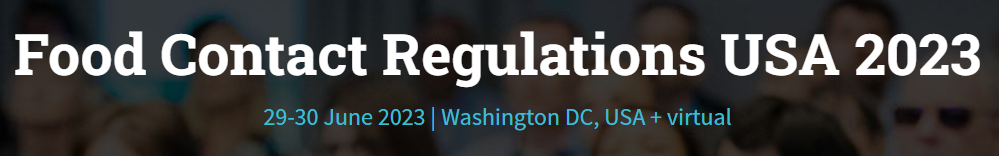 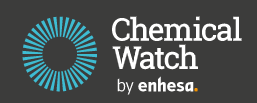 Industry Solutions to remove PFAS - by Dr. Claire Sand - claire@packagingtechnologyandresearch.com
1
ABOUT PTR Claire Sand thinks “all food packaging all the time”
Claire’s mission is to enable a more sustainable food system with science and value chain innovations that more sustainably increases food shelf life and prevents food waste

35+ years of food packaging experience
Ranks innovative packaging science and value chain solutions to extend shelf life
Generates implementation roadmaps and aligns business cases

IFT Fellow, Riester-Davis-Brody life-time achievement in food packaging award recipient
Doctorate in Food Science and Nutrition at University of Minnesota 
MS and BS in Packaging at Michigan State University
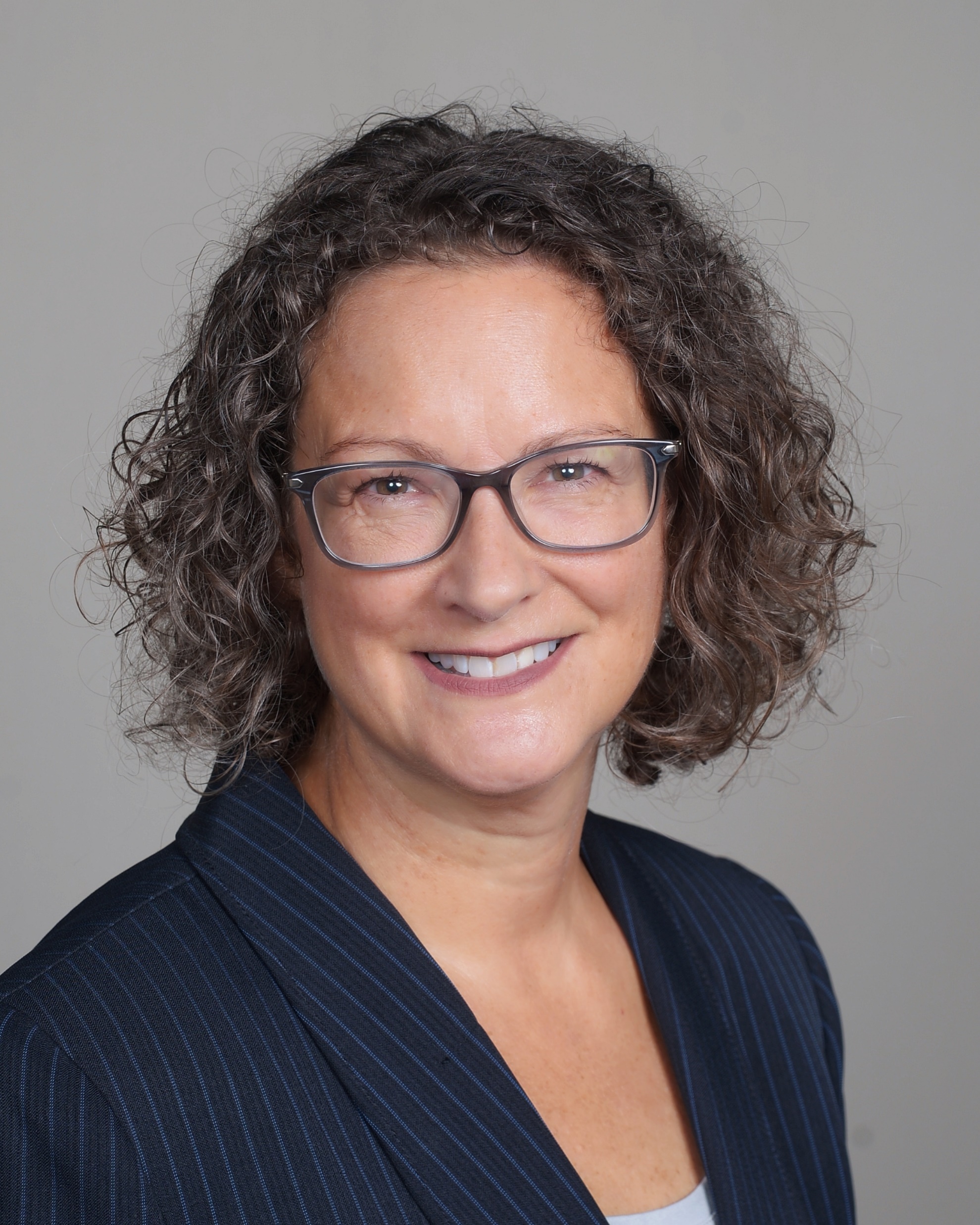 Owner
Current Leadership & Editorial Boards
Adjunct 
Professor
Monthly 
Columnist
Recent 
Awards
Advisor 
Food Waste Repackaged
CoChair  
Consortium  on 
Food Waste
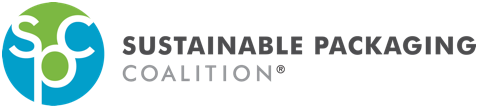 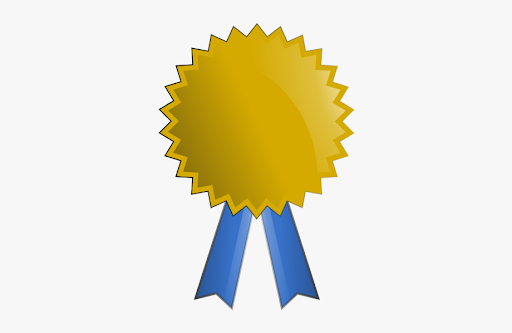 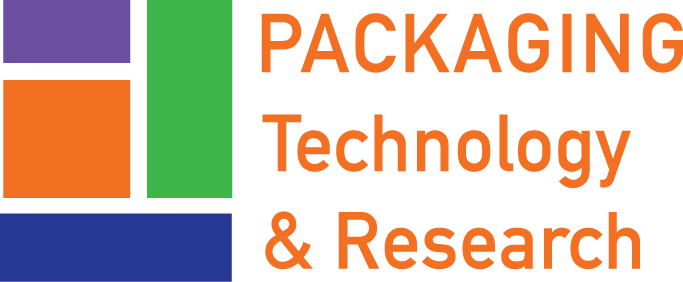 Riester-Davis-Brody 
Food Packaging 
Lifetime Achievement Award
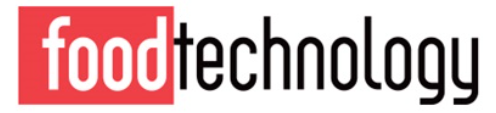 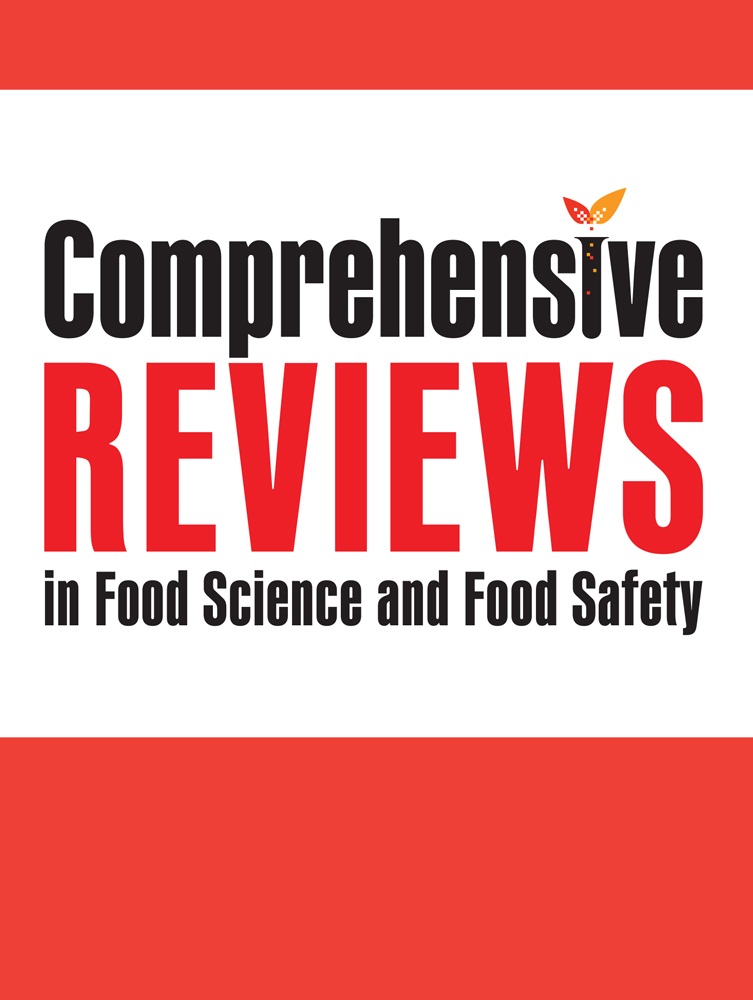 Executive Board
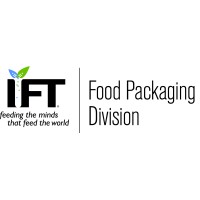 Editorial Board
Associate Editor
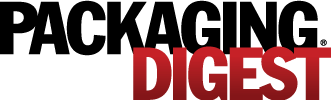 Reviewer
National Science Foundation
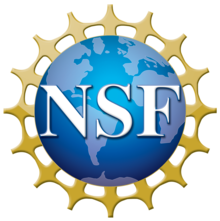 IFT Fellow
Editorial Board
Industry Solutions to remove PFAS - by Dr. Claire Sand - claire@packagingtechnologyandresearch.com
2
612.807.5341 / claire@packagingtechnologyandresearch.com / PackagingTechnologyAndResearch.com
Key Takeaways
1
3
Industry has worked hard with a fragmented approach and pitfalls
PFAS regulations are creating stress
PFAS sources in food are from production, processing and packaging
2
Future Proof Packaging is needed to avoid the pitfalls of a fragmented approach
4
Industry Solutions to remove PFAS - by Dr. Claire Sand - claire@packagingtechnologyandresearch.com
3
Selected Sources of PFAS Primary Packaging
4
1
2
3
Impart Improved Barrier
Industry Solutions to remove PFAS - by Dr. Claire Sand - claire@packagingtechnologyandresearch.com
4
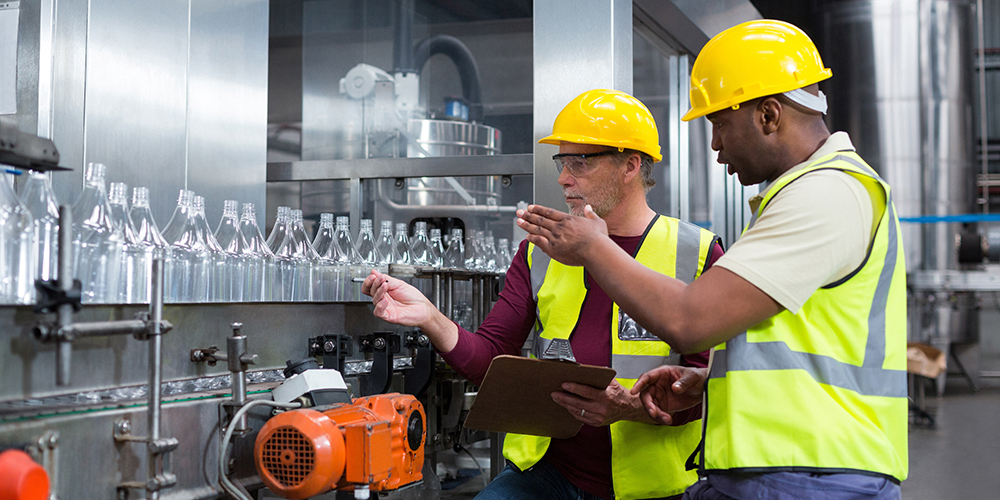 Industry Responsehas been Fragmented with Drop-in Solutions
Industry Solutions to remove PFAS - by Dr. Claire Sand - claire@packagingtechnologyandresearch.com
5
Regrettable Substitutions are a Concern
These include:
CAS Reg. No. 9011-17-0
1-propene,1,1,2,3,3,3-hexafluoro-polymer with 1,1- difluoroethane modified with a halogenated ethylene
CAS Reg. No. 25190-89-0 
tetrafluoroethylene-hexafluoropropylene vinylidene fluoride copolymers
CAS Reg. No. 9011-17-0
vinylidene fluoride-hexafluoro propene copolymer 
CAS Reg. No. 94228-79-2 
2,3,3,4,4,5,5-Heptafluoro-1-pentene polymer with ethene and tetrafluoroethene added in 2016
CAS Reg. No. 1279108-20-1 
Hexane, 1,6-diisocyanato-, homopolymer, α-[1-[[[3-[[3 (dimethyl amino)propyl]amino]propyl]amino]carbonyl]-1,2,2,2-tetrafluoroethyl]-ω-(1,1,2,2,3,3,3-heptafluoropropoxy)poly[oxy[trifluoro(trifluoromethyl)-1,2-ethanediyl]]-blocked 

CAS Reg. No. 464178-94-7 
2-propen-1-ol, reaction products with 1,l,1,2,2,3,3,4,4,5,5,6,6-tridecafluoro-6-iodohexane, dehydroiodinated, reaction products with epichlorohydrin and triethylenetetramine as manufactured in accordance with the description in the FCN.
CAS Reg. No 464178-90-3 
2-propen-1-ol, reaction products with pentafluoroiodoethane-tetrafluoroethylene telomer, dehydroiodinated, reaction products with epichlorohydrin and triethylenetetramine.
Perfluorohexane sulfonate (PFHxS)
CAS Reg. No. 69991-62-4 
Perfluoropolyether dicarboxylic acid, ammonium salt.
CAS Reg. No. 200013-65-6 
Diphosphoric acid, polymers with ethoxylated reduced methyl esters of reduced polymerized oxidized tetrafluoroethylene. 



CAS Reg. No. 162492-15-1 
Diphosphoric acid prepared by reaction of phosphorous pentoxide phosphate esters of ethoxylated perfluoro ether diol
CAS Reg. No. 1314-56-3
Diphosphoric acid prepared by reaction of phosphorous pentoxide
CAS Reg. No. 2466-09-3 
Diphosphoric acid prepared by reaction of phosphorous pentoxide pyrophosphoric acid.
CAS Reg. No. 328389-91-9 
Fluorinated polyurethane anionic resin prepared by reacting perfluoropolyether diol (CAS Reg. No. 88645-29-8), isophorone diisocyanate (CAS Reg. No. 4098-71-9), 2,2-dimethylolpropionic acid (CAS Reg. No. 4767-03-7), and triethylamine (CAS Reg. No. 121-44-8).
Other compounds that contain flouro-based compounds at wet and dry end paperboard production and in formation of plastics
6
Industry Solutions to remove PFAS - by Dr. Claire Sand - claire@packagingtechnologyandresearch.com
Roadblocks hinder many Drop In Solutions
Release Agent Alternatives
Forming Polymers Alternatives
Improved Barrier Alternatives
Improved Barrier Alternatives
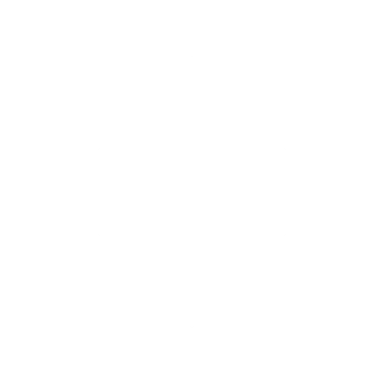 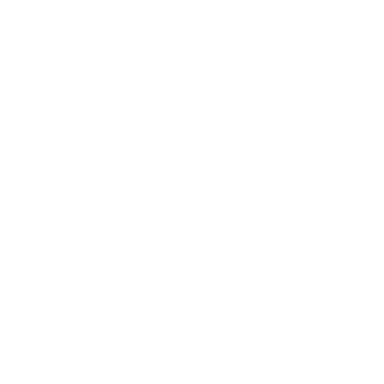 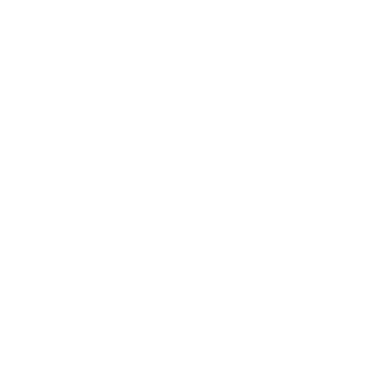 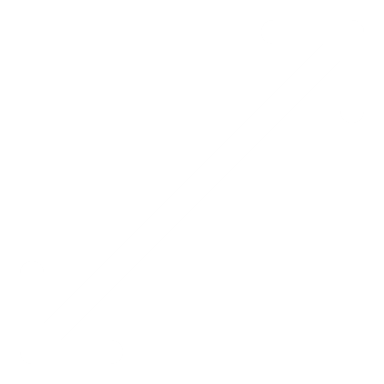 Industry Solutions to remove PFAS - by Dr. Claire Sand - claire@packagingtechnologyandresearch.com
7
Roadblocks hinder many Drop In Solutions
Release Agent Alternatives
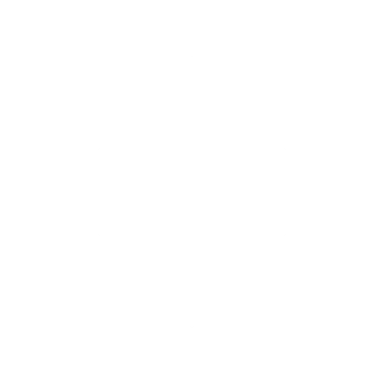 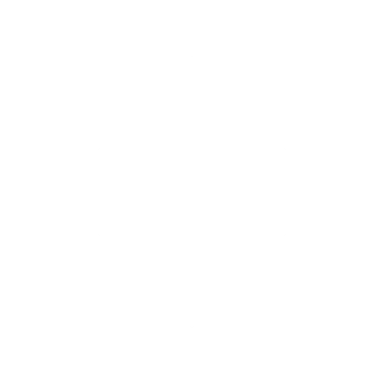 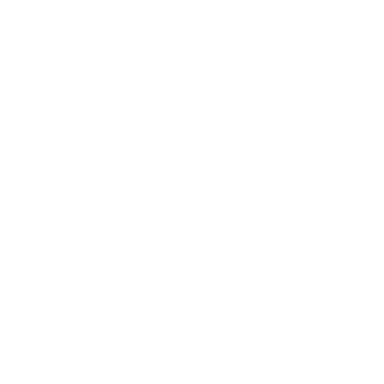 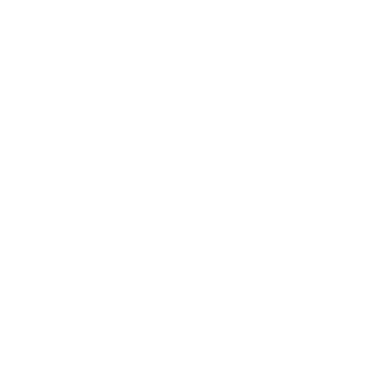 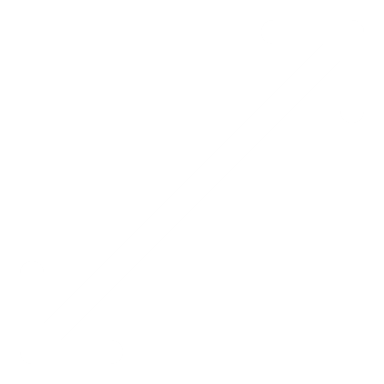 •  Silicone resins and elastomers   as release agents 
•  CAS 7473-98-5, 155419-56-0, 2855-27-8,   102782-94-5, 917773-10-5
Industry Solutions to remove PFAS - by Dr. Claire Sand - claire@packagingtechnologyandresearch.com
8
Roadblocks hinder many Drop In Solutions
Forming Polymers Alternatives
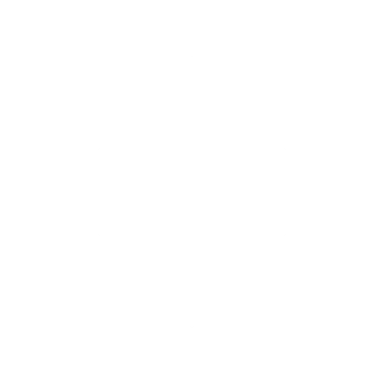 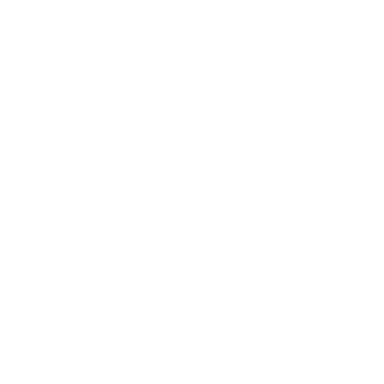 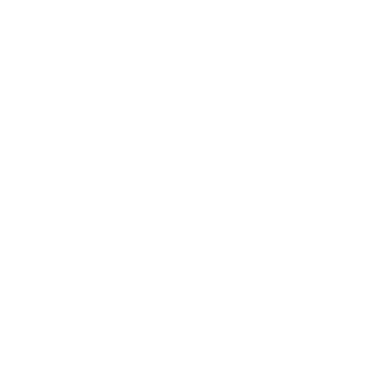 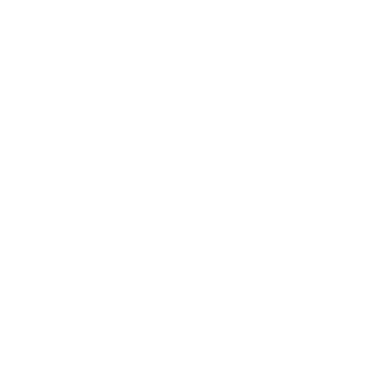 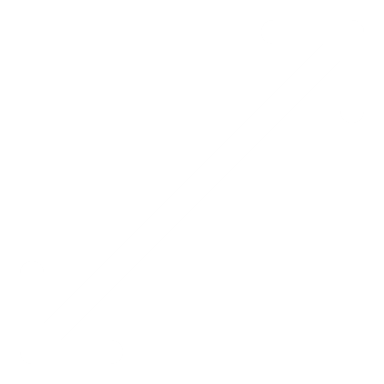 Alternatives to polymers have ahost of chemicals of concern beyond PFAs
Biodegradable alternatives are very problematic
Industry Solutions to remove PFAS - by Dr. Claire Sand - claire@packagingtechnologyandresearch.com
9
Roadblocks hinder many Drop In Solutions
Improved Barrier Alternatives
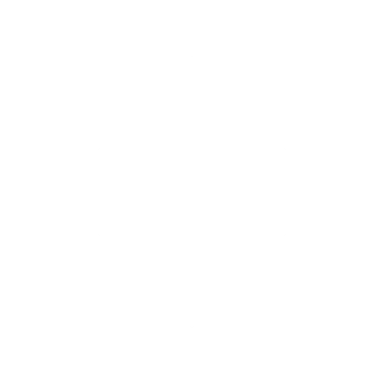 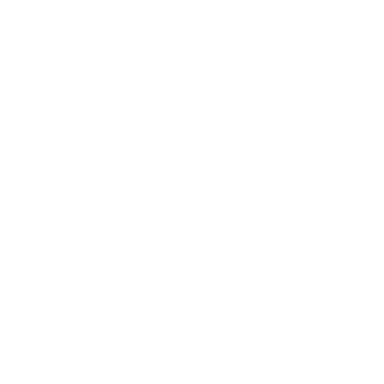 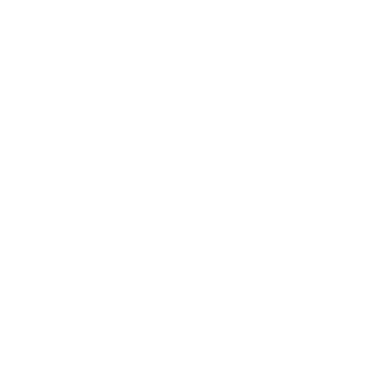 Water barriers -  alkyl succinic anhydride (ASA), styrene acrylic emulsion (SAE), alkyl ketene dimer (AKD) and rosin cannot be produced in sufficient volumes and are cost prohibitive now
Biopolymer PTF and synthetic polymer of PEN is promising
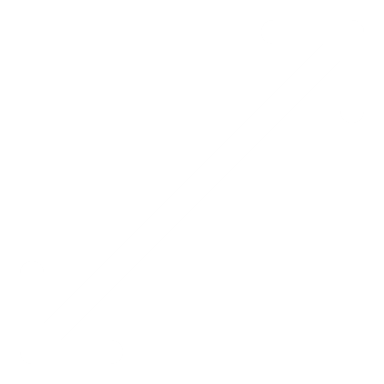 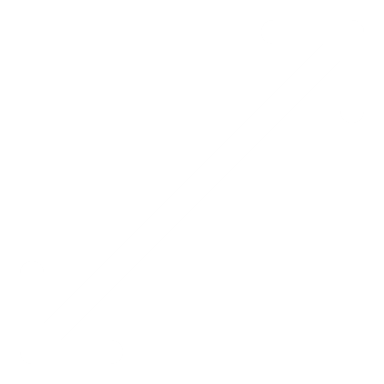 Industry Solutions to remove PFAS - by Dr. Claire Sand - claire@packagingtechnologyandresearch.com
10
Roadblocks hinder many Drop In Solutions
Impart Grease /Oil Resistance Alternatives
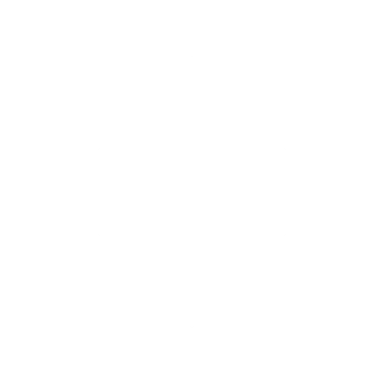 Increased density with cellulose, carbon nanofibers, starch coatings during calendaring results in 20-30% slower production
Waxes or Polymer atomization, finishes, coatings may interfere with recycling

Removable and non-removeable plastic liners are not recyclable w/o SDO
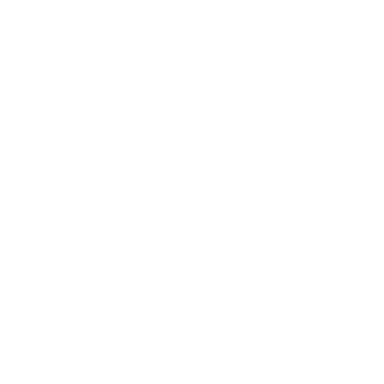 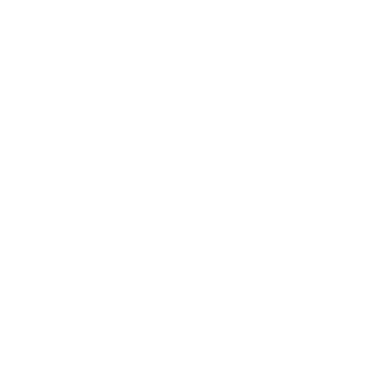 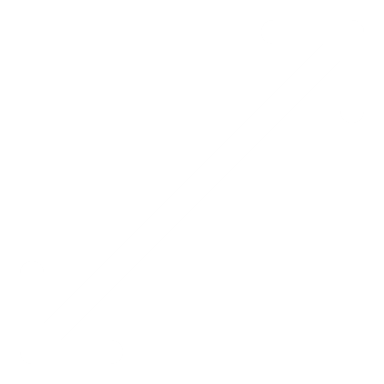 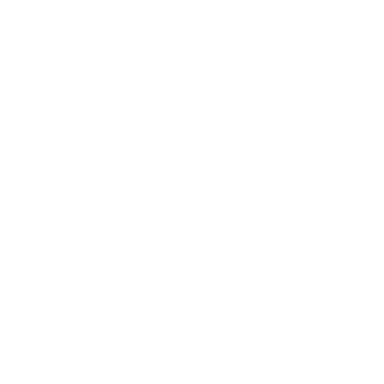 Industry Solutions to remove PFAS - by Dr. Claire Sand - claire@packagingtechnologyandresearch.com
11
Despite Industry efforts, PFAS is Still a Concern
Hiding behind regulations catches many off-guard
Shape-shifting supply chain
Regrettable substitutions exist
Data was hidden from FDA
 GRAS status is dubious
 Harmonious regulatory action is delayed
 Reliance on voluntary abandonments
Industry experts know that   substitutions may be regrettable
 This is a costly, and time-consuming   game of whack-a-mole
Snapshots do not protect brands or        
   consumers
Extensive incoming inspection is costly and is not in alignment with logistics
Hodge-podge of local and retailer bans
Industry Solutions to remove PFAS - by Dr. Claire Sand - claire@packagingtechnologyandresearch.com
12
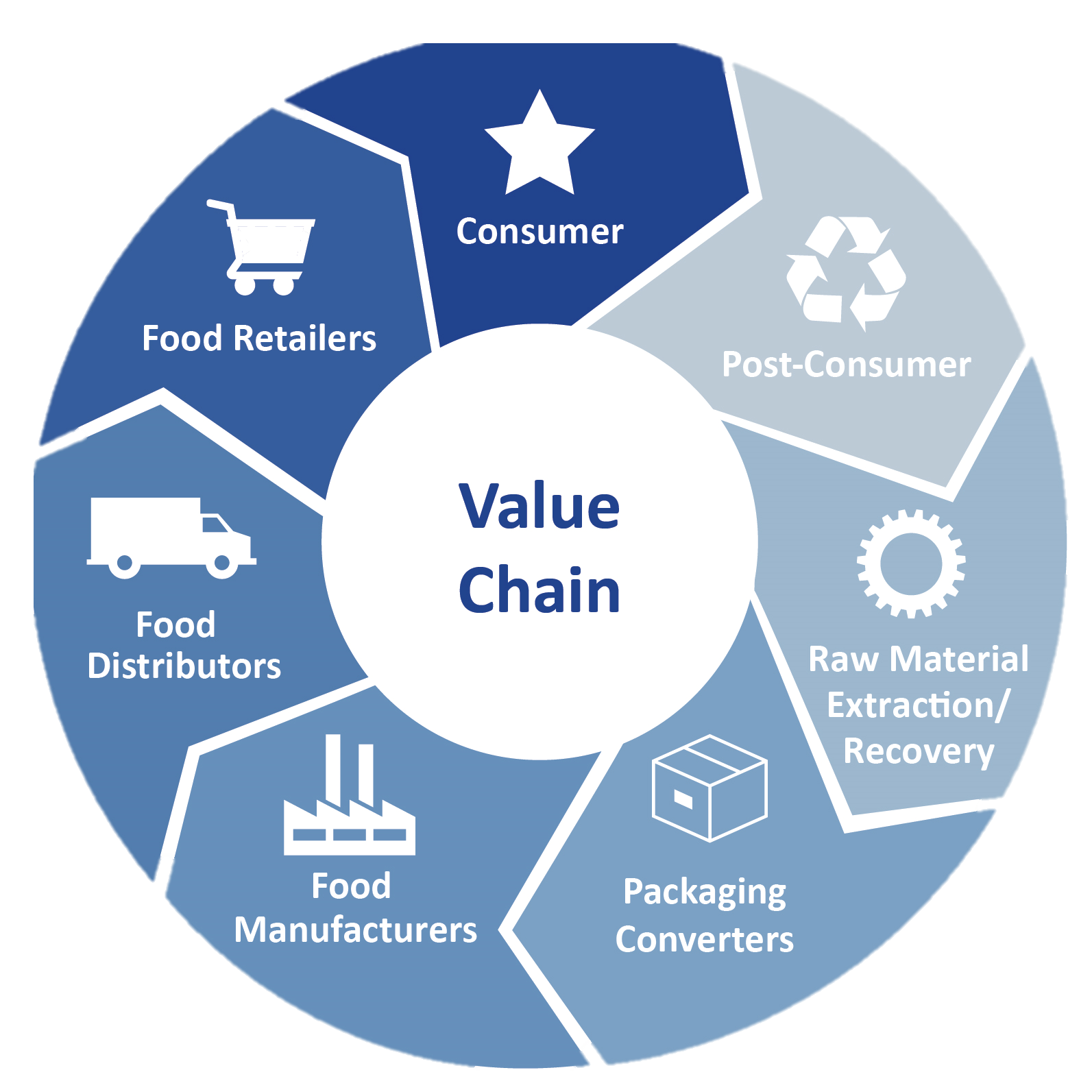 The Value Chain provides the opportunity to Future Proof Packaging
Future Proof
Packaging Value Chain
Industry Solutions to remove PFAS - by Dr. Claire Sand - claire@packagingtechnologyandresearch.com
13
Value Chain provides the opportunity to…Future Proof Packaging
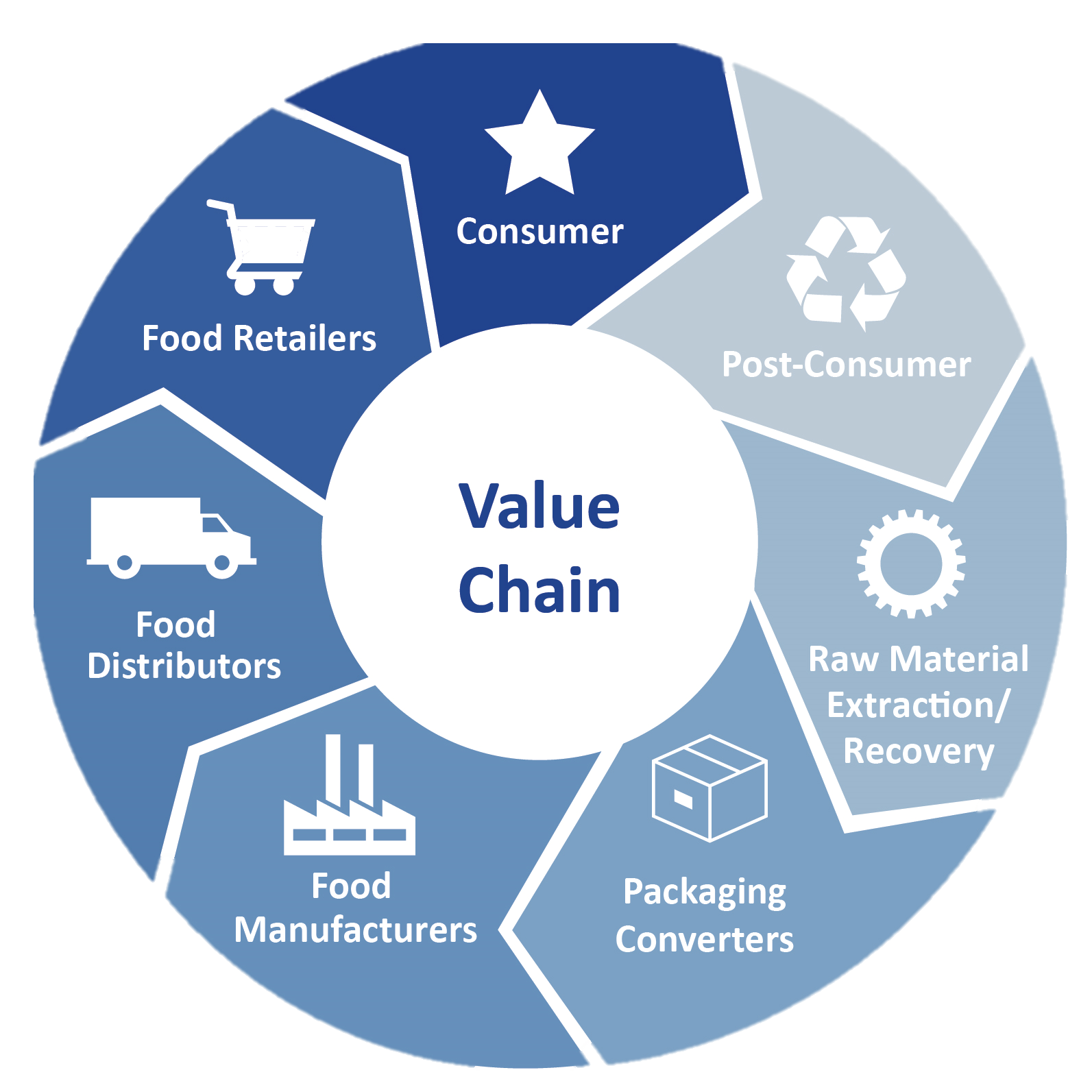 Future Proof
Packaging
Proactively Plan for the Future - Avoid kicking the can down the road with regrettable substitutions
Build a more valued safety-focused relationship with regulatory agencies
Build/rebuild Trust in all entities of the packaging value chain
Align vs Entrap value chain partners
Collective work builds a better shared future
Future Proof
Packaging Value Chain
Future-Proofed Packaging Value Chain
Industry Solutions to remove PFAS - by Dr. Claire Sand - claire@packagingtechnologyandresearch.com
14
4 Key Value Chain Elements 
to Future Proof Packaging
Inspire From The Top
Adjust to Reward Significance in Relationships
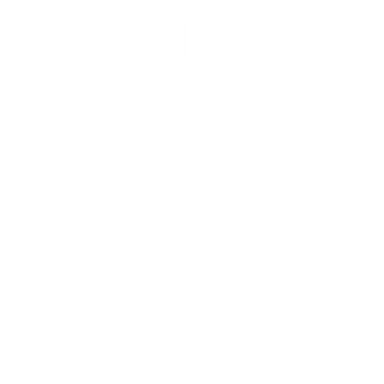 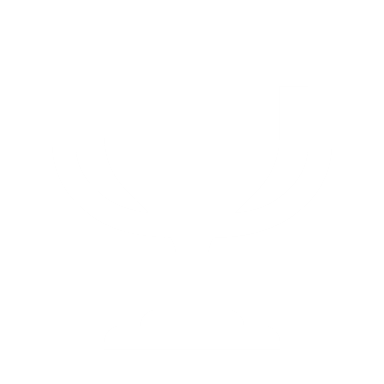 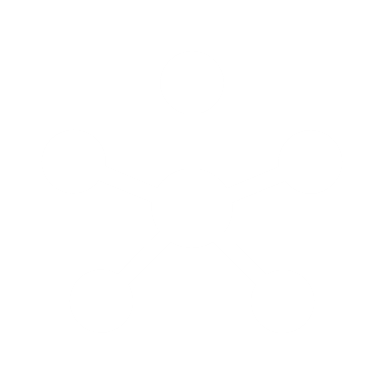 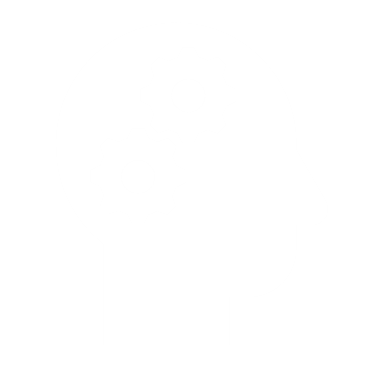 Share Work
Manage Knowledge
Industry Solutions to remove PFAS - by Dr. Claire Sand - claire@packagingtechnologyandresearch.com
15
A Future Proof Packaging Approach 
Elements
Adjust to Reward Significancein Relationships
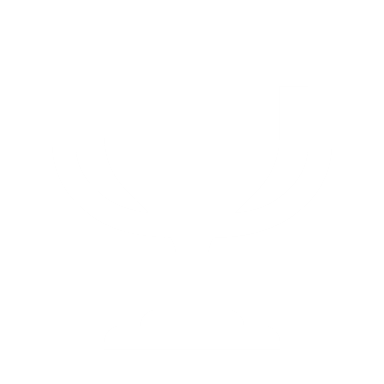 Focus on the value in relationships
Internalize relevant externalities
Define meaningful incentive system for compliance between value chain entities
At all levels of organizations
Address economic pressures in value chain by balancing costs and profits
Industry Solutions to remove PFAS - by Dr. Claire Sand - claire@packagingtechnologyandresearch.com
16
A Future Proof Packaging Approach 
Elements
Inspire from the Top
Top-down focus
Shift from legal protection to inspiring action
Define role of PFAS and other Chemicals of Concernin UNSDGs, ESGs and CSV
Establish Value Chain linkages with all entitiesin the Value Chain 
Redefine productivity
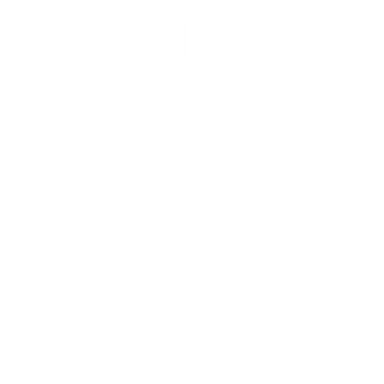 Industry Solutions to remove PFAS - by Dr. Claire Sand - claire@packagingtechnologyandresearch.com
17
A Future Proof Packaging Approach 
Elements
Share Work
Move beyond Taskforces to actual work
Build a Chain of Custody to instill confidencereduce fraud and add value
Deliver on shared innovations
Deliver on joint systems solutions
Work toward harmonized standards to avoid a 2-tier system in which some citizens are protected for chemicals of concern by regulations and some are not
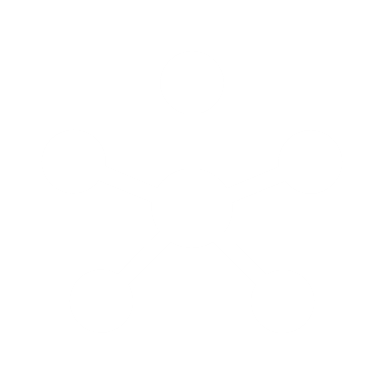 Industry Solutions to remove PFAS - by Dr. Claire Sand - claire@packagingtechnologyandresearch.com
18
A Future Proof Packaging Approach 
Elements
Manage Knowledge
Manage Human knowledge
Involve inhouse and out-of-house seasoned experts

Manage Social Knowledge
Focus collectively on sources of PFAS
Define what regrettable substitutions should not be used

Manage Structured Knowledge
Define and share what is needed for joint systems solutions
Share knowledge transfer at all organizational levels
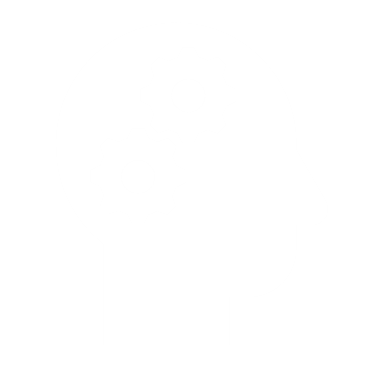 Industry Solutions to remove PFAS - by Dr. Claire Sand - claire@packagingtechnologyandresearch.com
19
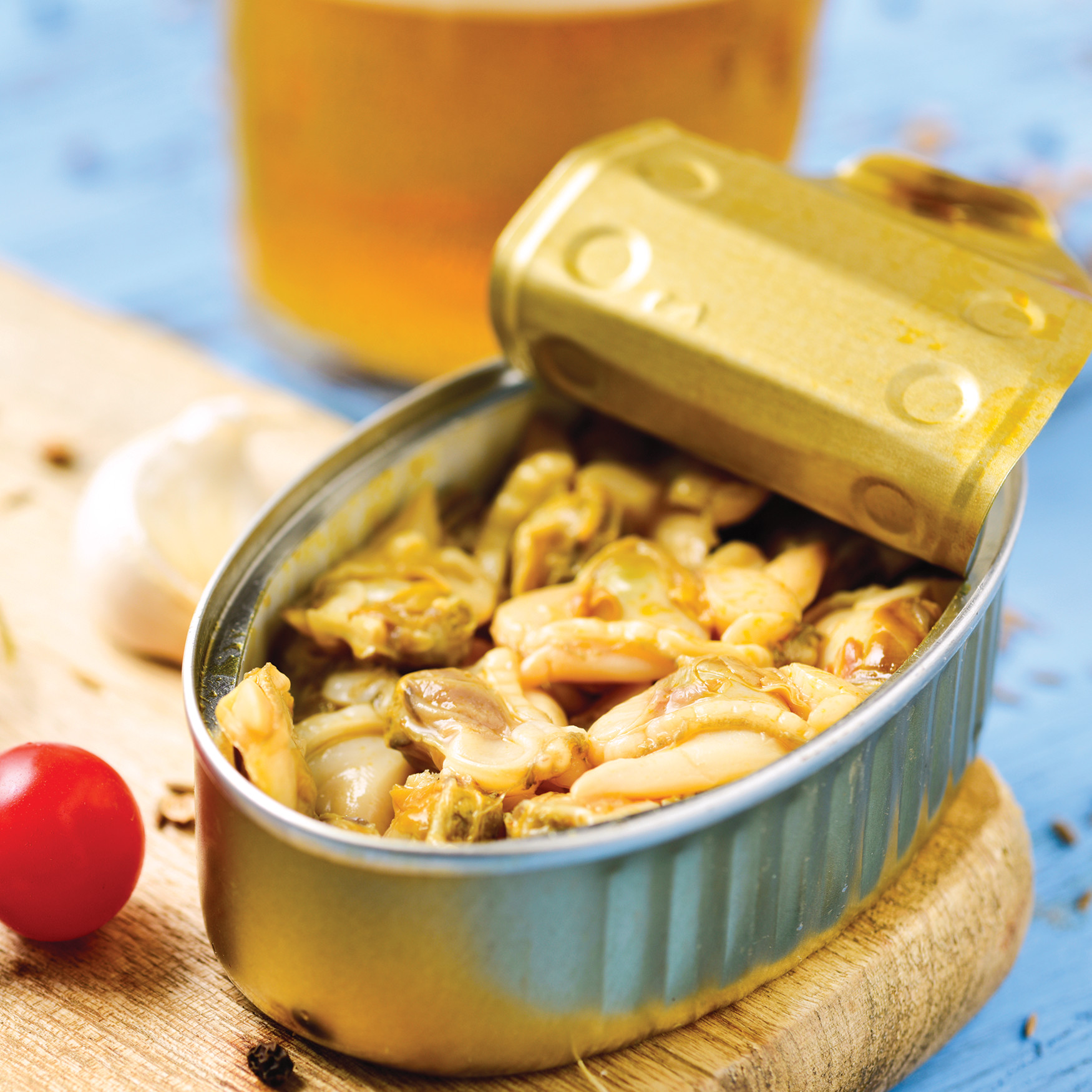 Case Studies
Industry Solutions to remove PFAS - by Dr. Claire Sand - claire@packagingtechnologyandresearch.com
20
A Future Proof Packaging Approach Case Studies
System solutions to replace for oil and grease resistance need in FOH QSR french fry cartons
Non-PFAS plastic (reusable) packaging 

Package redesign to 
Employ a removeable plastic liner within FOH cartons
FOH cartons with a sealed low point with an adsorbent substance 
FOH cartons dusted with an adsorbent substance
PFAS sensors on packaging for value chain use
Reduce oil in contact with packaging via a systems approach using one or all of these solutions

Reformulate fries to
Enhanced PME-based oil resistanceso that less oil is adsorbed

BOH Processing to
Adsorb oil prior to FOH packaging with diatomaceous earth or food grade clays
Use a 2-phase system in which oil is drained more extensively at a station before final FOH packaging
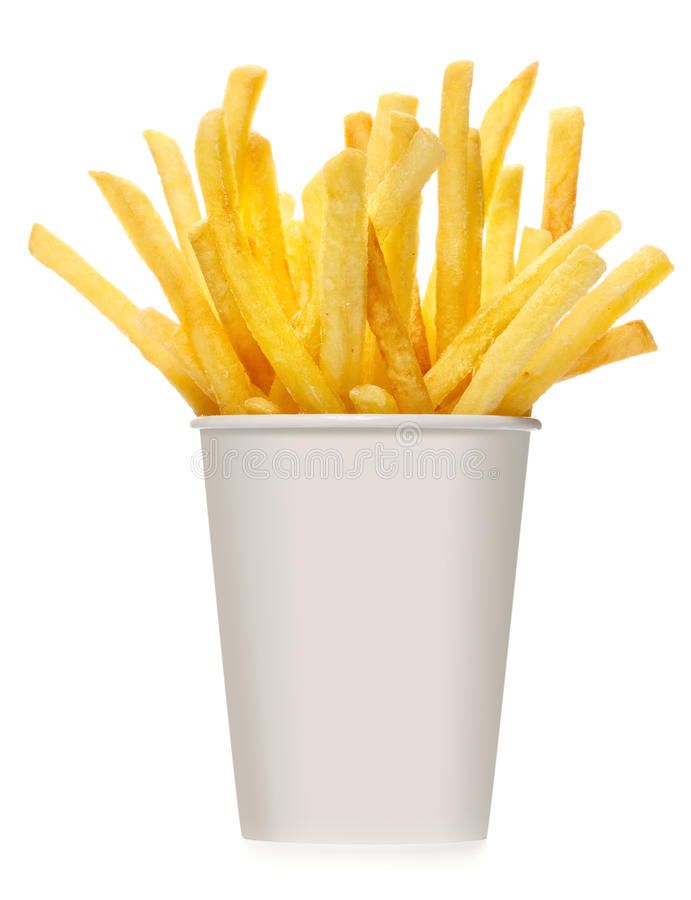 Industry Solutions to remove PFAS - by Dr. Claire Sand - claire@packagingtechnologyandresearch.com
21
A Future Proof Packaging Approach Case Studies
Reduce need for a high barrier in direct product contact via a systems approach using one or all of these solutions:
3. Reduce what needs to be controlled
Combine secondary and primary packaging investment for overall less packaging to monitor

4. Implement Intelligent packaging
PFAS sensors on packaging for value chainof custody
1.  Advance Barrier technology from 1990s into 2020s
Provide barrier with enhanced polymer technology in the form of PTF, PEF, or PEN
Nanoclays to increase tortuosity
Barrier layers of EVOH, SiOx
Waxes – but this interferes with recycling
2. Flip the barrier
Food contact packaging with minimal barrier
Provide secondary packaging with enhanced barrier
Industry Solutions to remove PFAS - by Dr. Claire Sand - claire@packagingtechnologyandresearch.com
22
A Future-Proof Packaging Approach Case Studies
Reduce PFAS from contaminated water and feed in all seafood
Align with other stakeholders and take shared responsibility 
This is instead of – “whew, the pressure of off packaging PFAS is everywhere!”
Work to define sources and then mitigate those sources
Engage seafood workers in re-engaging to earn a living in working on PFAS-free fishery development
Clean-up water
Engage to clean-up fisheries at issue so peoplecan earn a sustainable living and sell safe seafood
Manage knowledge
Link solutions with packaging that communicates “products with no PFAS”
Define what is needed to provide assurances of “no PFAS”
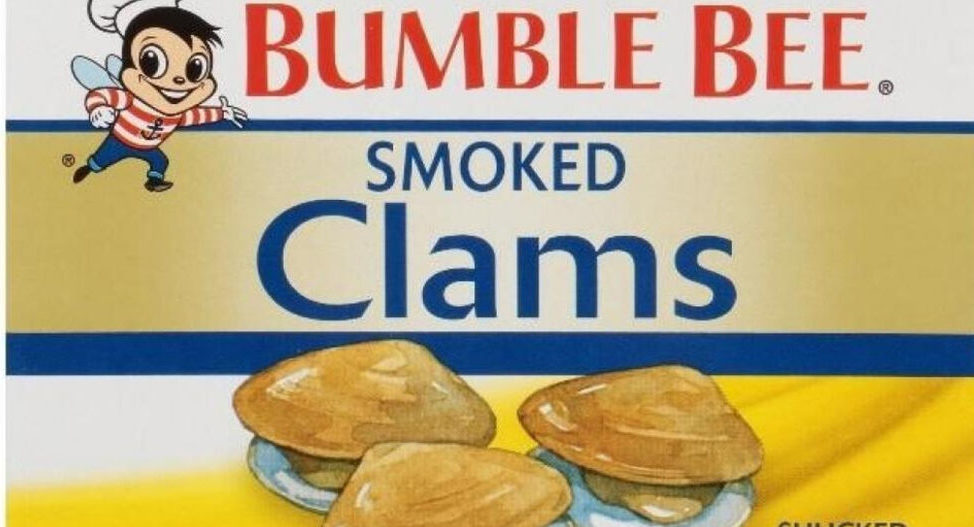 Industry Solutions to remove PFAS - by Dr. Claire Sand - claire@packagingtechnologyandresearch.com
23
Key Takeaways
1
3
Industry has worked hard with a fragmented approach and pitfalls
PFAS regulations are creating stress
PFAS sources in food are from production, processing and packaging
2
Future Proof Packaging is needed to avoid the pitfalls of a fragmented approach
4
Industry Solutions to remove PFAS - by Dr. Claire Sand - claire@packagingtechnologyandresearch.com
24
Thank you
Dr. Claire Sand

Founder & Owner

Adjunct Professor, Michigan State University and CalPoly
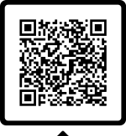 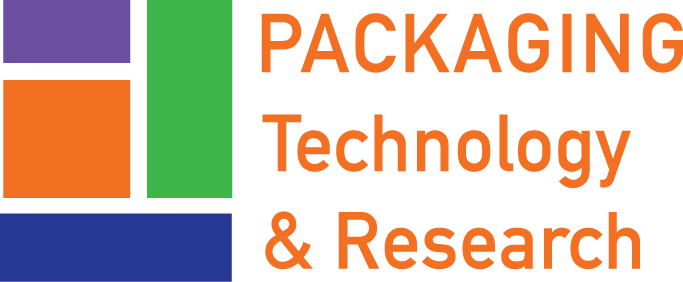 Reach out to connect for 
a virtual coffee
Industry Solutions to remove PFAS - by Dr. Claire Sand - claire@packagingtechnologyandresearch.com
25